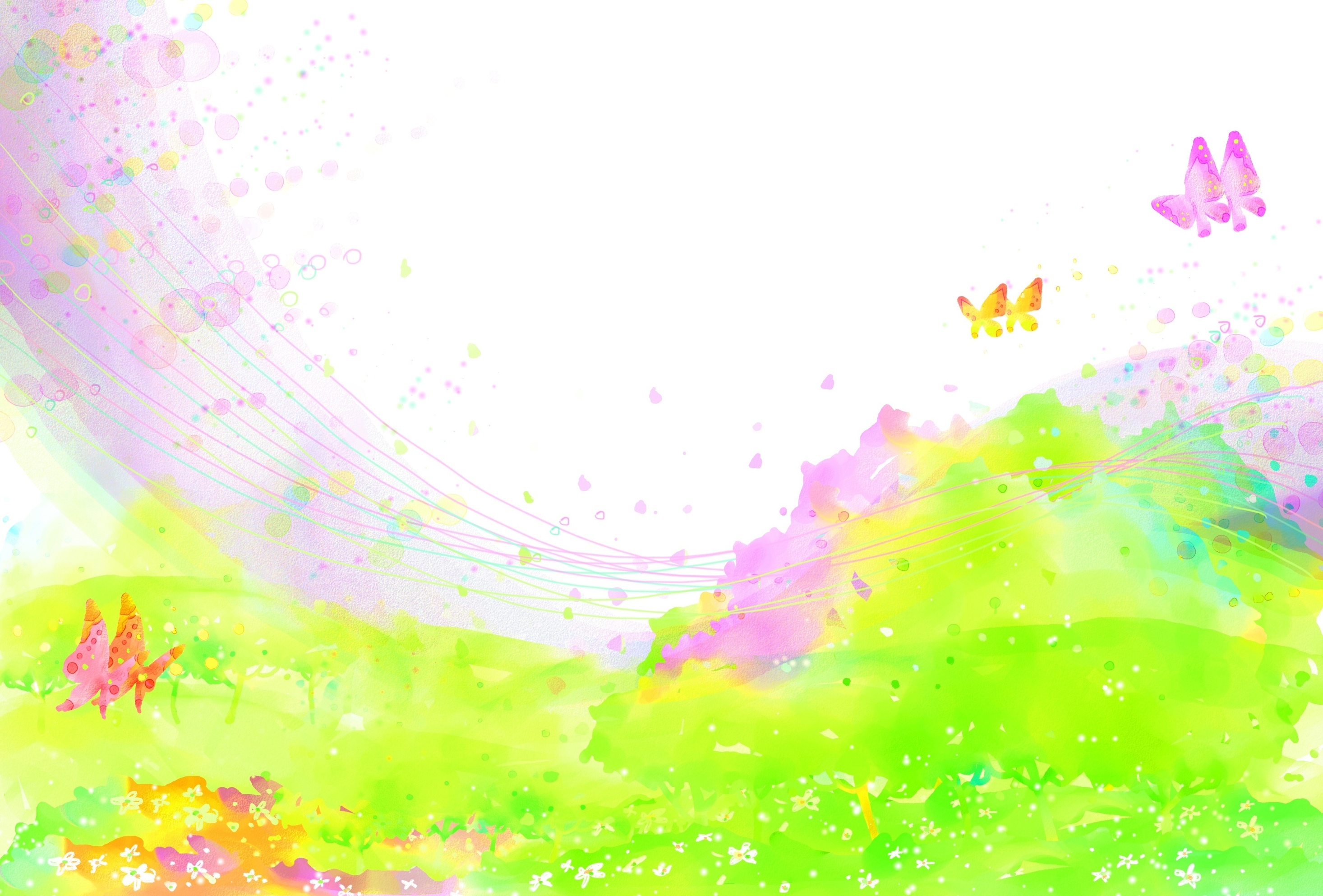 С воспитанниками своей группы мы знакомились с солью.
Очень получилось интересное мероприятие.
Развивая интерес к окружающему и открывая новое в знакомом, мы расширили представления о соли и ее свойствах. А также мы использовали соль для нетрадиционного способа работы в таком направлении как детский дизайн.
Для начала с детьми мы познакомились со свойствами соли(какая она? где ее можно найти?
 для чего она нужна?  ….).
В этом нам помогла загадка: В воде родился, воду боится?
                                                Белый камень в воде тает?
И после провели опыт, который потвердил отгадку детей.